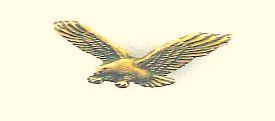 Sterling Entrepreneur Help
Section 3:  Business Model Resources
Steve Blank’s Website
steveblank.com
A Book by Steve Blank
The Startup Owner’s Manual
steveblank.com

    Slides and Videos
steveblank.com
Startup Tools
If you go to youtube.com 
and type in
Steve Blank Udacity,
you will be directed to
a collection of 
 220 videos by Steve called
How to Build a Startup